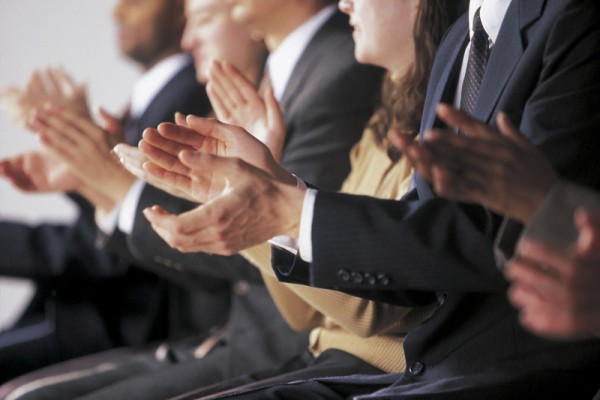 Painless Presentations:
Overcoming the pitfalls of public speaking
Delivery
Delivery
AKA: How you present your Speech
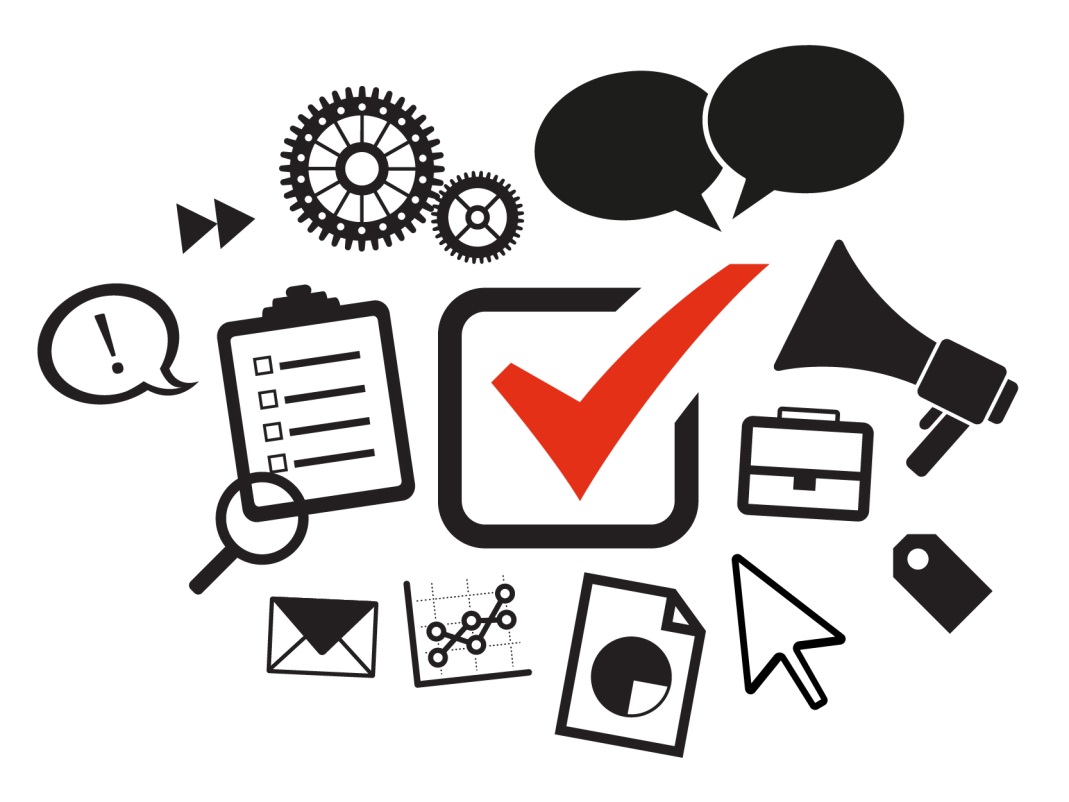 [Speaker Notes: No matter what your topic, you are there for a reason.  You have to adopt an attitude that your content matters.]
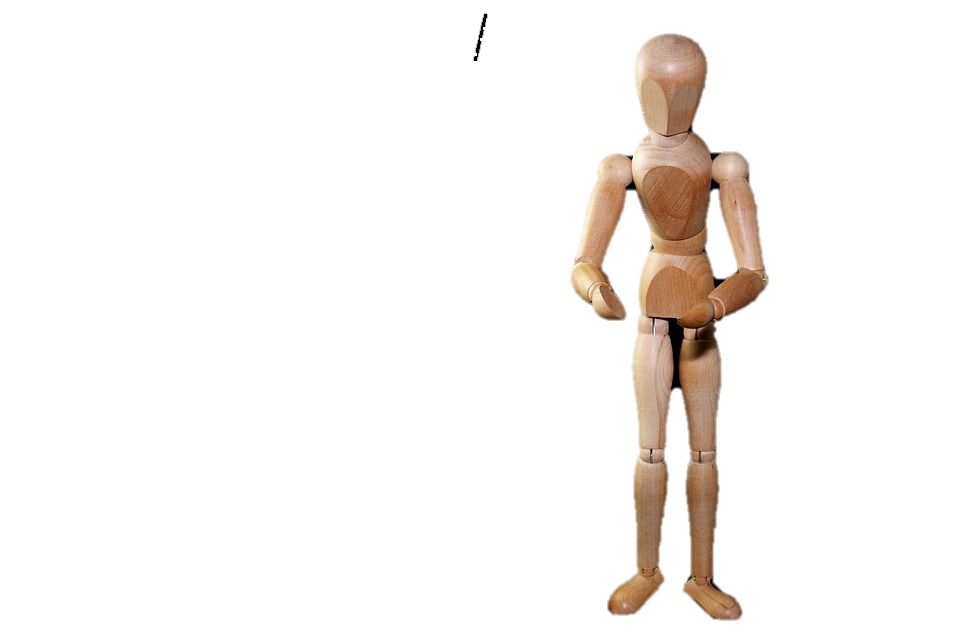 1
Body Language
Movement and gestures
Start your speech with your hands at your side
Gesture with simple, strong hand movements
Come out from behind the podium and walk around
Movement and gestures
Don’t put your hands in your pockets or fiddle with your notes
Don’t slouch or slump
Don’t pace around the room
Facial Expressions Communicate Meaning
Make eye contact
Relax and smile where appropriate
Make your facial expressions match the tone of your speech
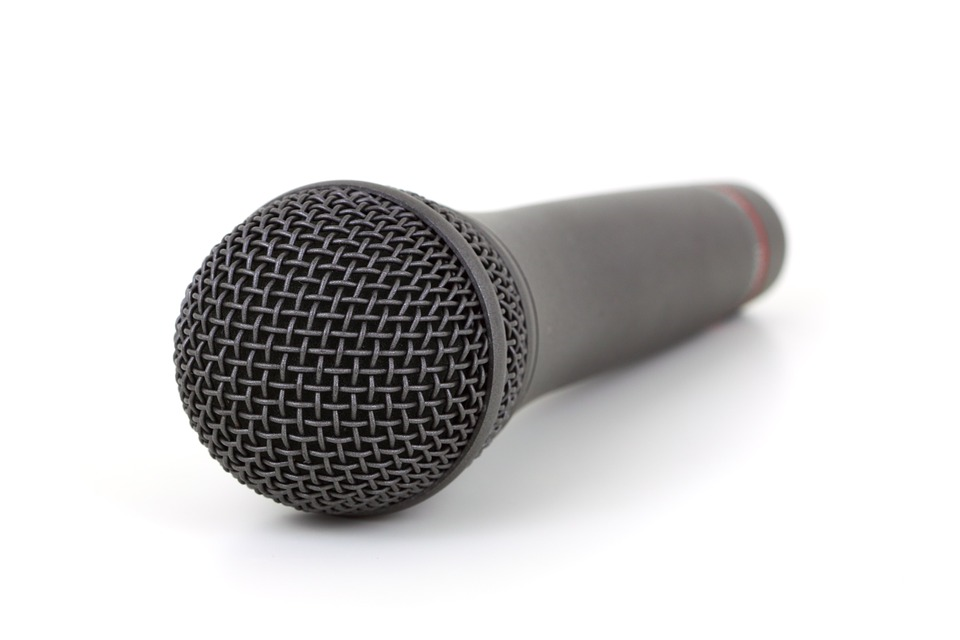 2
Voice
[Speaker Notes: If you aren’t there yet, then ask two questions: So what? And who cares?  What is the audience going to get from me presentations.  Why does it matter and to who?  If you can’t answer these two questions, you shouldn’t be speaking.]
Your Voice is the Medium
Be confident and appropriately loud
Take deep breaths before your speech to calm nerves
If you are offered a microphone, use it
[Speaker Notes: If you aren’t there yet, then ask two questions: So what? And who cares?  What is the audience going to get from me presentations.  Why does it matter and to who?  If you can’t answer these two questions, you shouldn’t be speaking.]
Get comfortable with pauses
Practice removing filler words: um, uh, like, you know. 
Replace them with pauses
Use pauses in your delivery to breathe and emphsize
[Speaker Notes: If you aren’t there yet, then ask two questions: So what? And who cares?  What is the audience going to get from me presentations.  Why does it matter and to who?  If you can’t answer these two questions, you shouldn’t be speaking.]
Be deliberate
Slow down and say each word with meaning
Be careful to pronounce words properly and clearly
Practice difficult words
[Speaker Notes: If you aren’t there yet, then ask two questions: So what? And who cares?  What is the audience going to get from me presentations.  Why does it matter and to who?  If you can’t answer these two questions, you shouldn’t be speaking.]
Be conversational
Don’t memorize every word of your speech
Use notes sparingly
Try to sound like you are having a conversation
[Speaker Notes: If you aren’t there yet, then ask two questions: So what? And who cares?  What is the audience going to get from me presentations.  Why does it matter and to who?  If you can’t answer these two questions, you shouldn’t be speaking.]
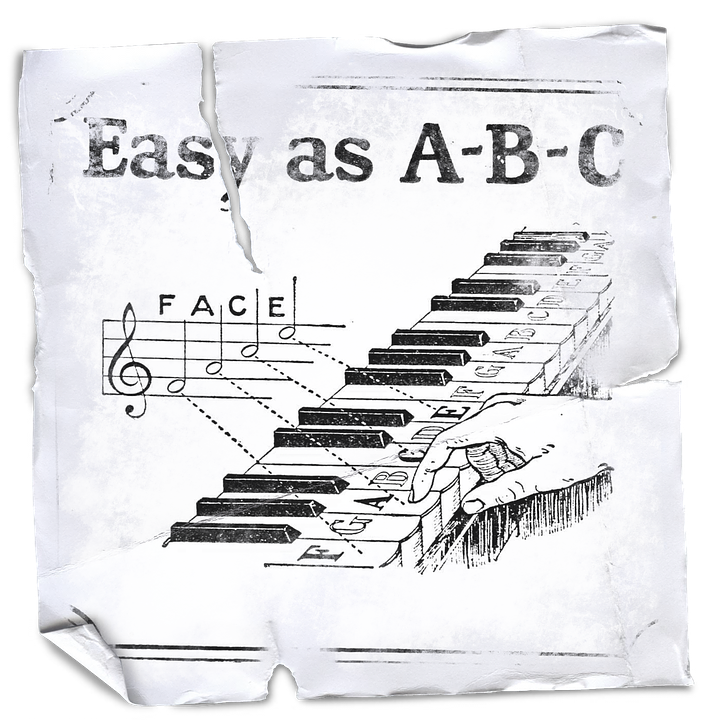 3
Practice
Practice makes it look natural
Most people who make it look natural, practice. A lot.

You should always run through your speech several times

Know how long it takes and where you stumble
[Speaker Notes: If you aren’t there yet, then ask two questions: So what? And who cares?  What is the audience going to get from me presentations.  Why does it matter and to who?  If you can’t answer these two questions, you shouldn’t be speaking.]
Practice properly
Say the words out loud

Practice standing up 

Practice in front of a mirror, a friend, or even a wall

Try filming it and watching it bag
[Speaker Notes: If you aren’t there yet, then ask two questions: So what? And who cares?  What is the audience going to get from me presentations.  Why does it matter and to who?  If you can’t answer these two questions, you shouldn’t be speaking.]
Organize Content: 
Think about moving between points
Presentation Body
Point 1
Transition statement (“The next point I want to discuss…”)
Point 2
Transition statement (“Now that we’ve thought about...”)
Point 3
Transition statement (“We’ve covered…”)
[Speaker Notes: If you aren’t there yet, then ask two questions: So what? And who cares?  What is the audience going to get from me presentations.  Why does it matter and to who?  If you can’t answer these two questions, you shouldn’t be speaking.]
!
Your body is a tool
Use it well